Innosight empowers forward-thinking leaders to OWN THE FUTURE
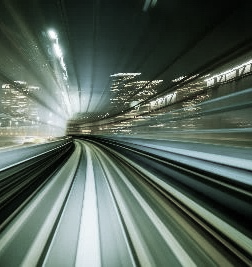 OUR MISSION
As the leading experts on disruptive innovation and strategic transformation, we help global organizations develop insights into tomorrow’s customers, align around a shared vision of the future and the opportunities ahead, and build the organizational momentum to transform and grow.  
We help companies imagine and build new ways to grow, both in their core businesses and in markets that don’t yet exist. Our clients tell us we change the way they think and see, enabling them to do things they could never do before.
OUR CO-FOUNDER
OUR EXPERTISE
OUR SUCCESS FACTORS
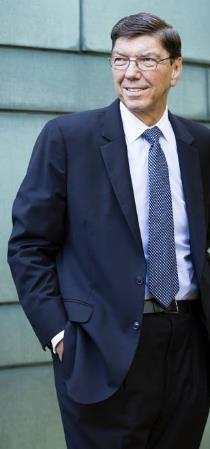 Future-Oriented & Data-Informed
Clay Christensen (1952-2020)
Pioneer of Disruptive Innovation
Author of The Innovator’s Dilemma (1997) Competing Against Luck (2016)

Awarded the Number 1 Management Thinker in the World in 2011 and 2013 (Thinkers50)
Strategy
Transformation
Innovation
New Business Acceleration
Culture & Change Management
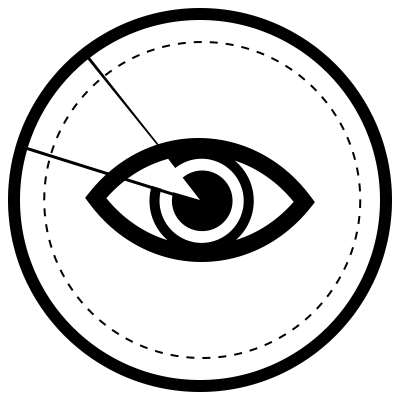 Financial Services Expertise
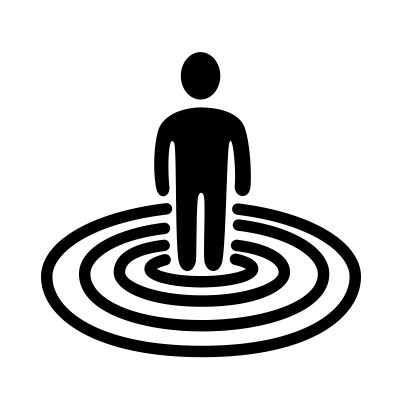 Customer at the Center
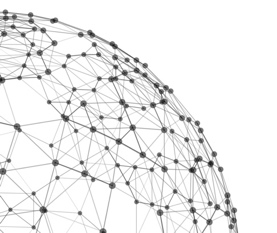 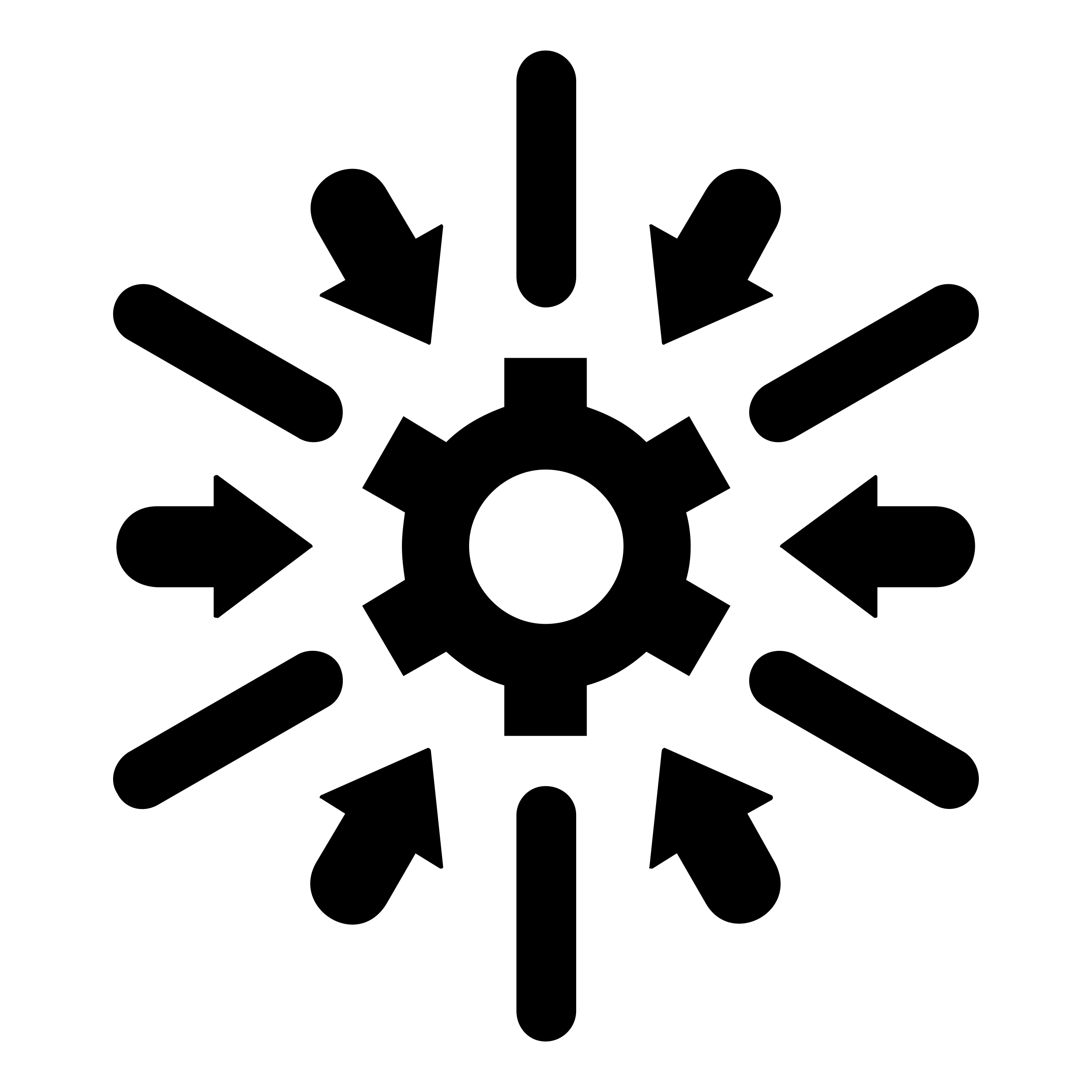 Senior Alignment Expertise
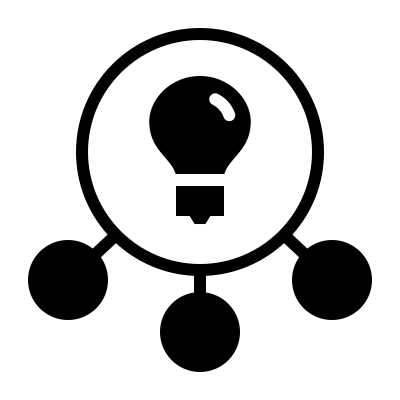 Collaborative Capability Transfer
0
Poll Question
What role do your current customer relationships play in driving growth and innovation?
Accelerant – We have deep strategic partnerships and actively collaborate to drive change.
Neutral – We have good relationships, but they aren’t a critical asset in our innovation efforts.
Rate-Limiter – We are constrained by our customers’ real or perceived unwillingness to participate in breakthrough innovation efforts.
1
Strong customer relationships evolve from transactional into consultative, and eventually, strategic collaborations
We define ourselves by:
Impact we have
Problems we solve
Products we sell
Problems we solve
Impact we have
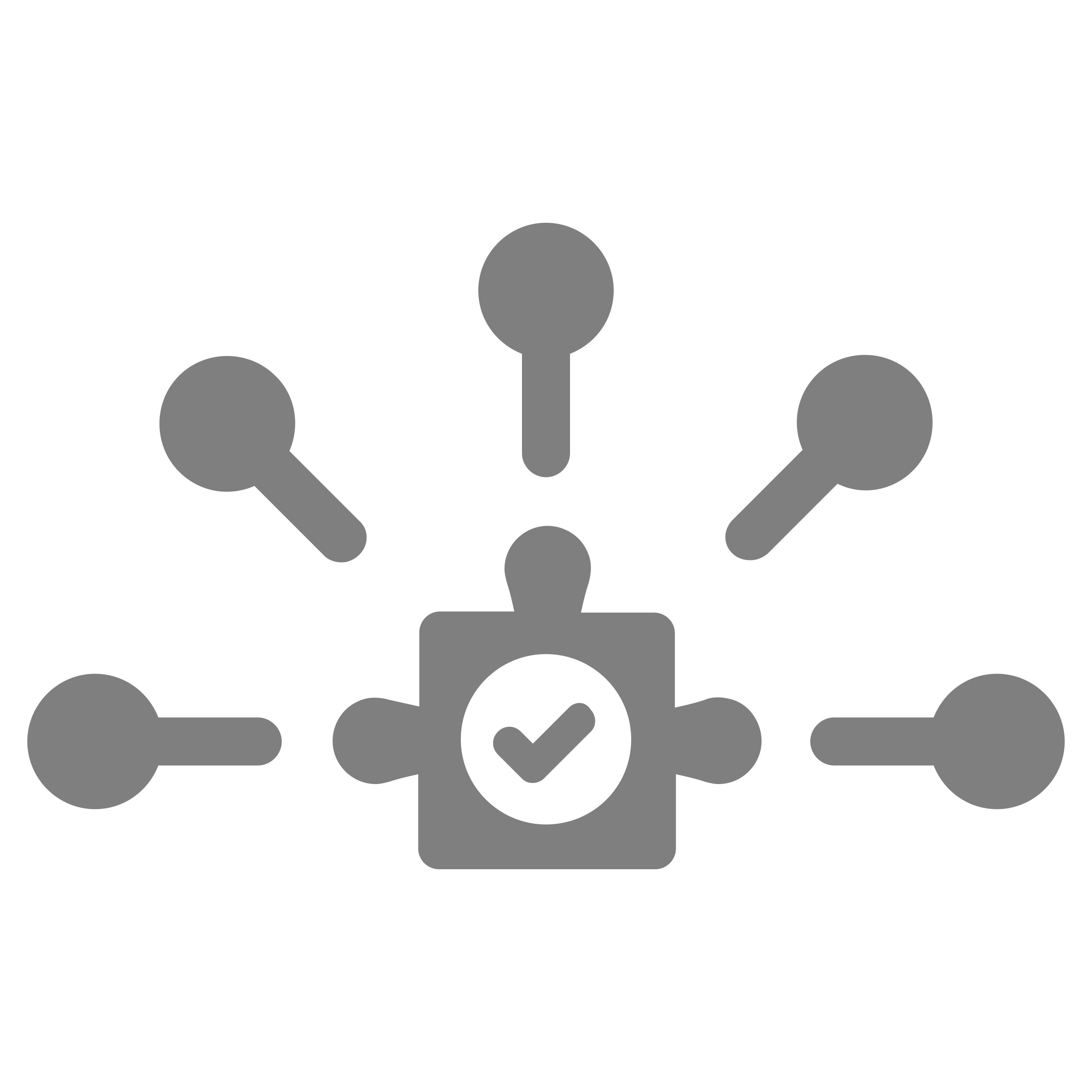 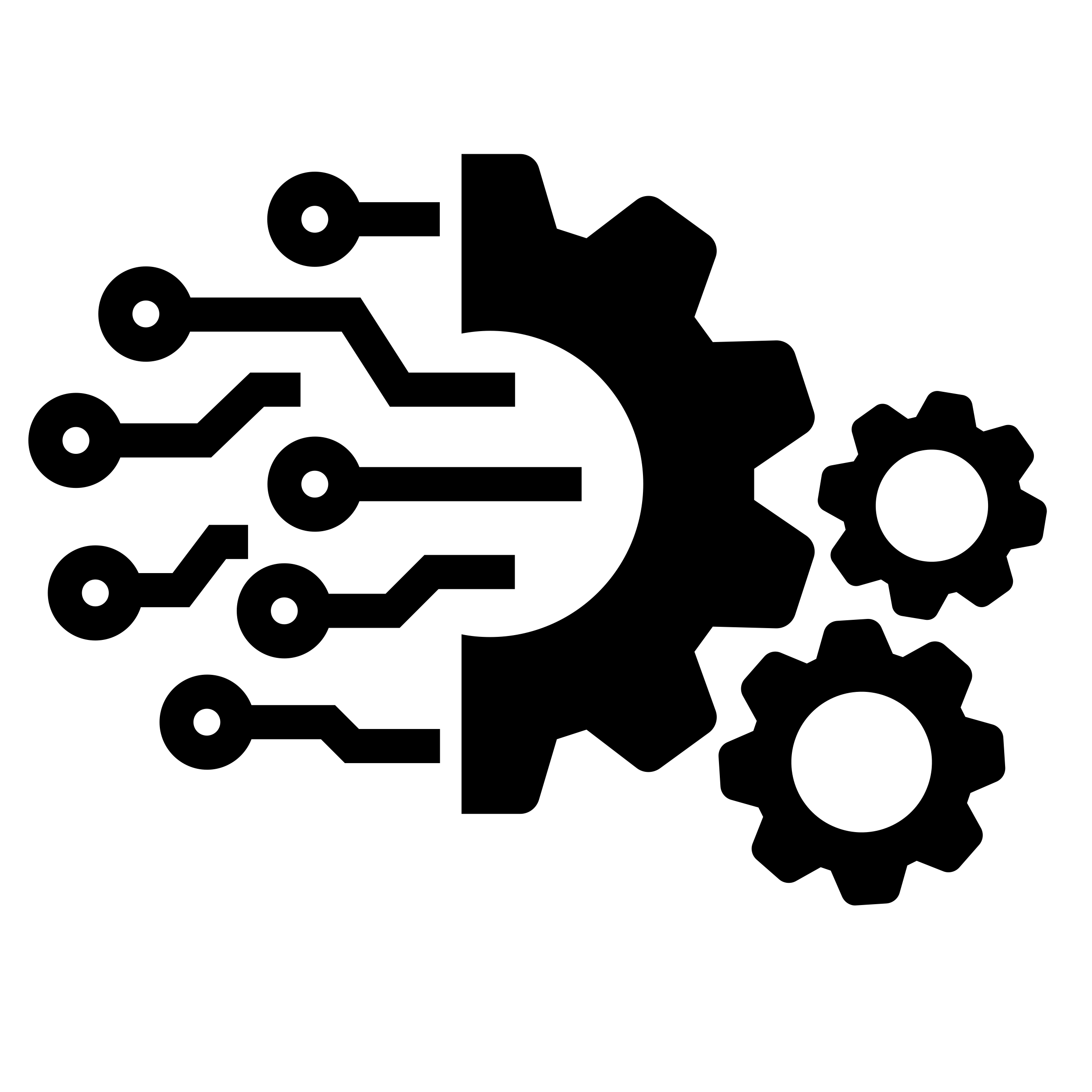 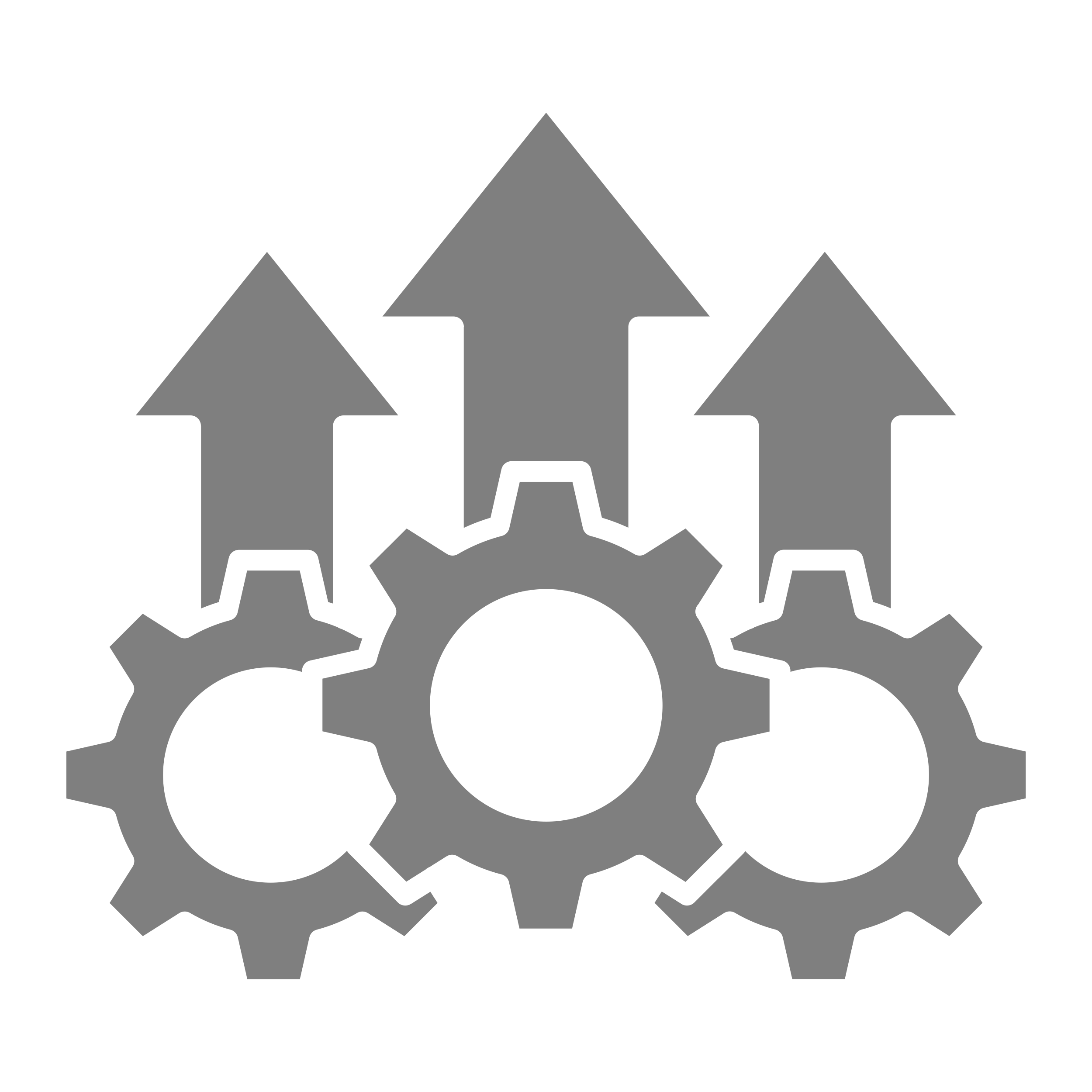 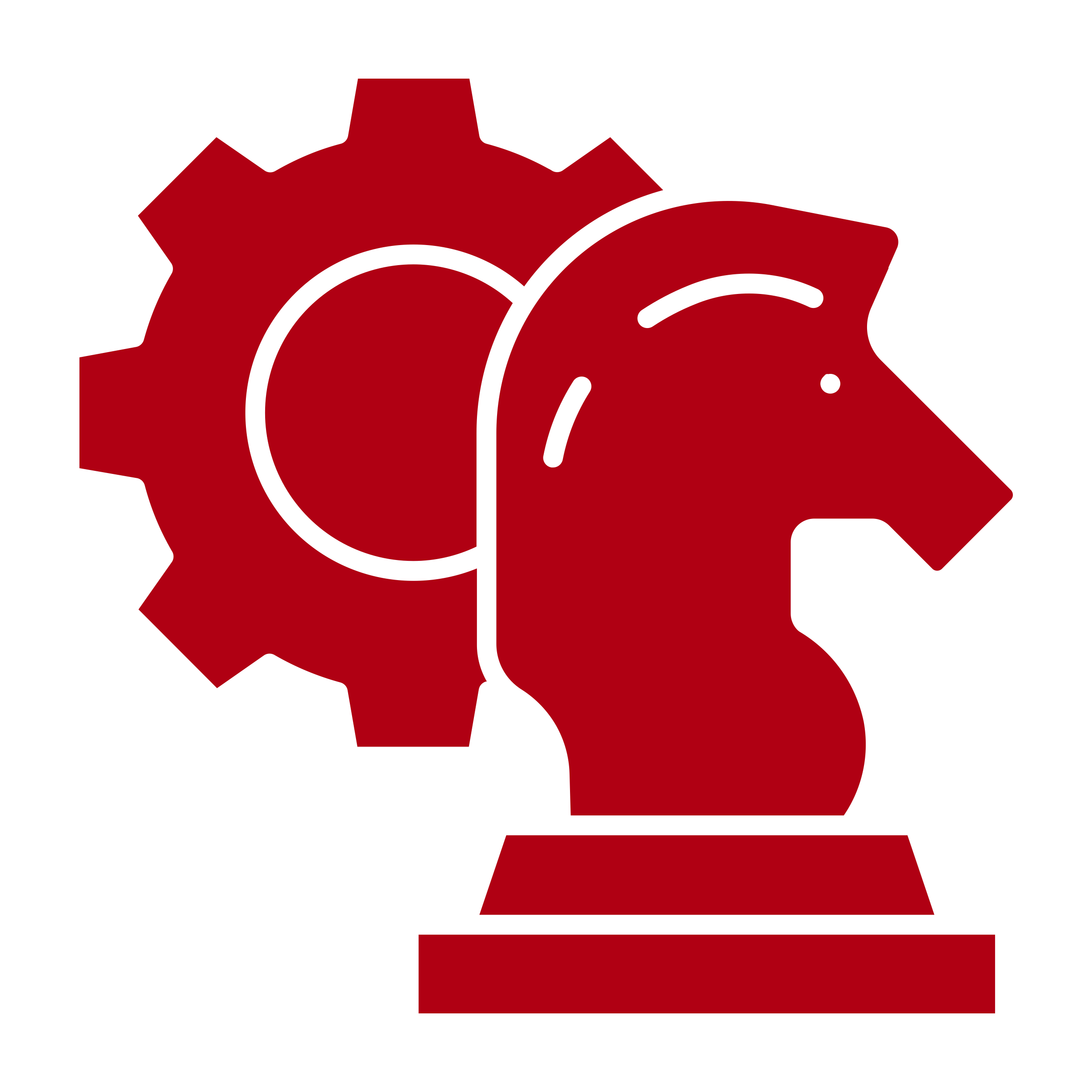 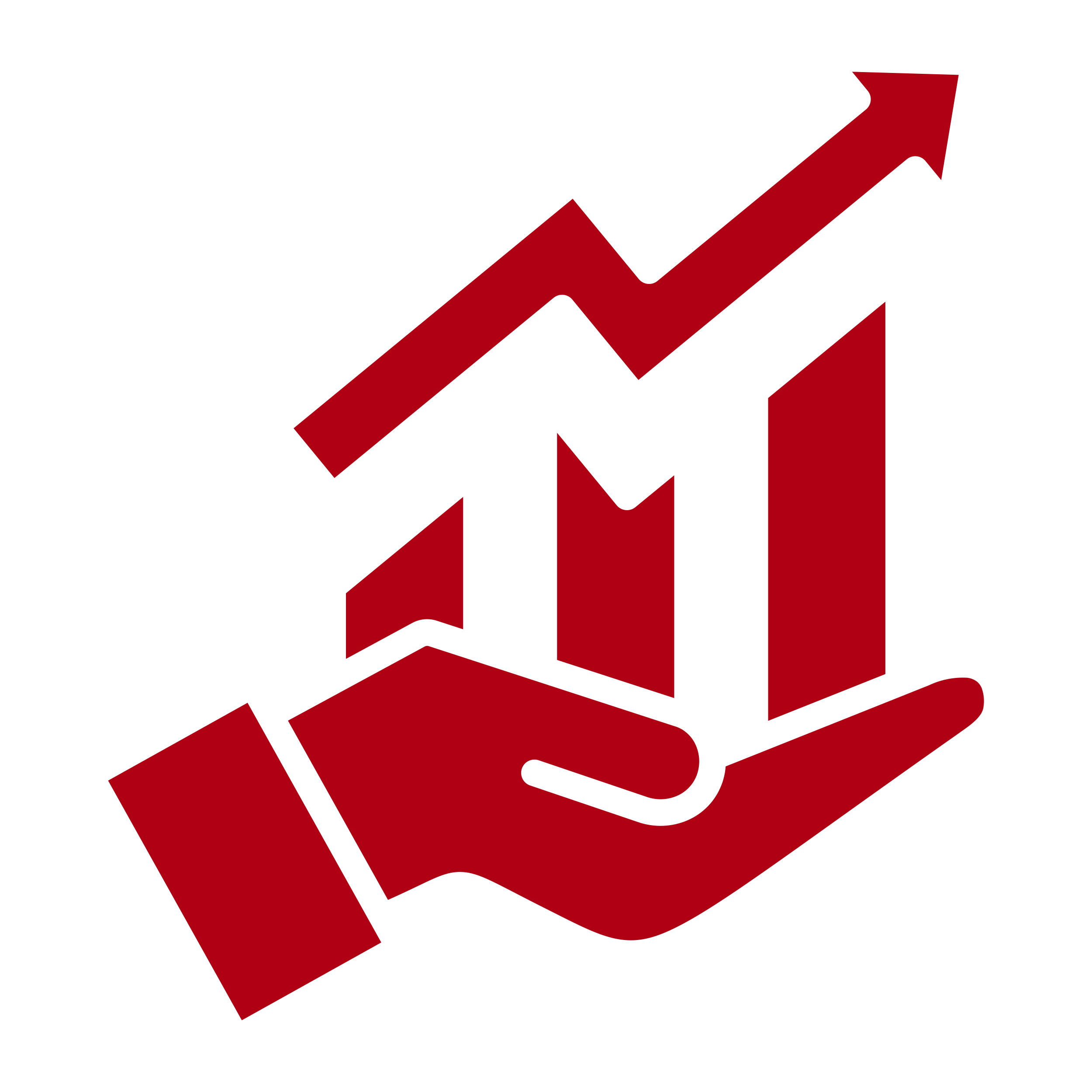 Set Strategy
and Agenda
Identify Execution
Gaps & Solution Options
Select and Acquire Resources & Technology
Implement and Operationalize Solutions
Manage and
Improve
Performance
Customers’ 
Process
What strategic changes will improve my business performance?
What do I do to derive the most value from the strategy & the investment?
What do we need in order to execute on our strategy and improve performance?
Which supplier is best able to give me what I need at a competitive cost?
How do I successfully implement new solutions and capabilities?
Customers’ 
Key Questions
WHAT?
HOW?
HOW?
Transactional
BUSINESS
OUTCOMES
BUSINESS
OUTCOMES
Consultative
Strategic
2
THE SUCCESS FACTORS: Five lessons on successfully building stronger and more strategic B2B relationships
1
2
3
4
5
Deepen your insight of your customer’s jobs to be done
Open up new ways to create value for both parties
Establish relationships beyond your current footprint
Define and co-lead a joint collaboration process
Engage in mutual discovery and development
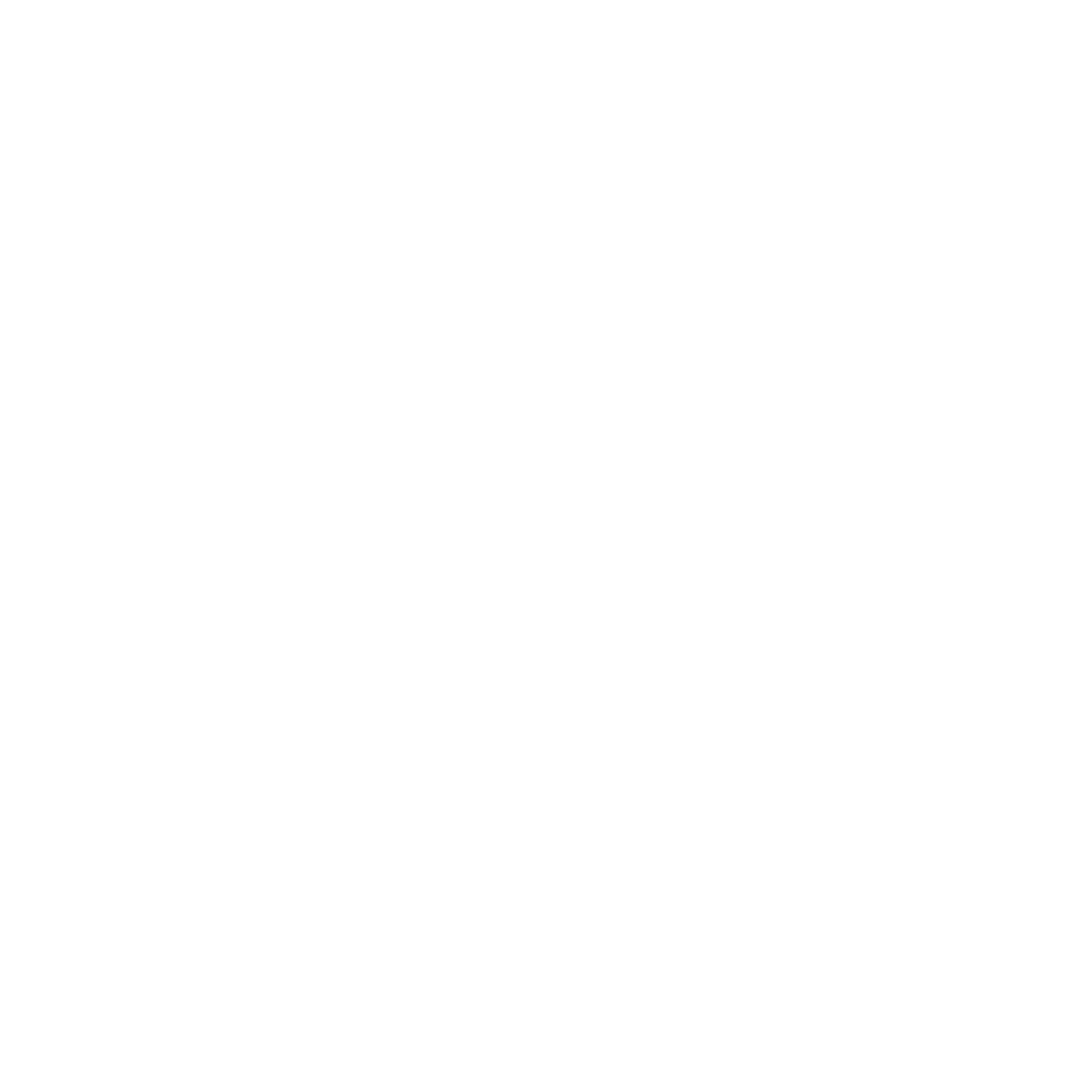 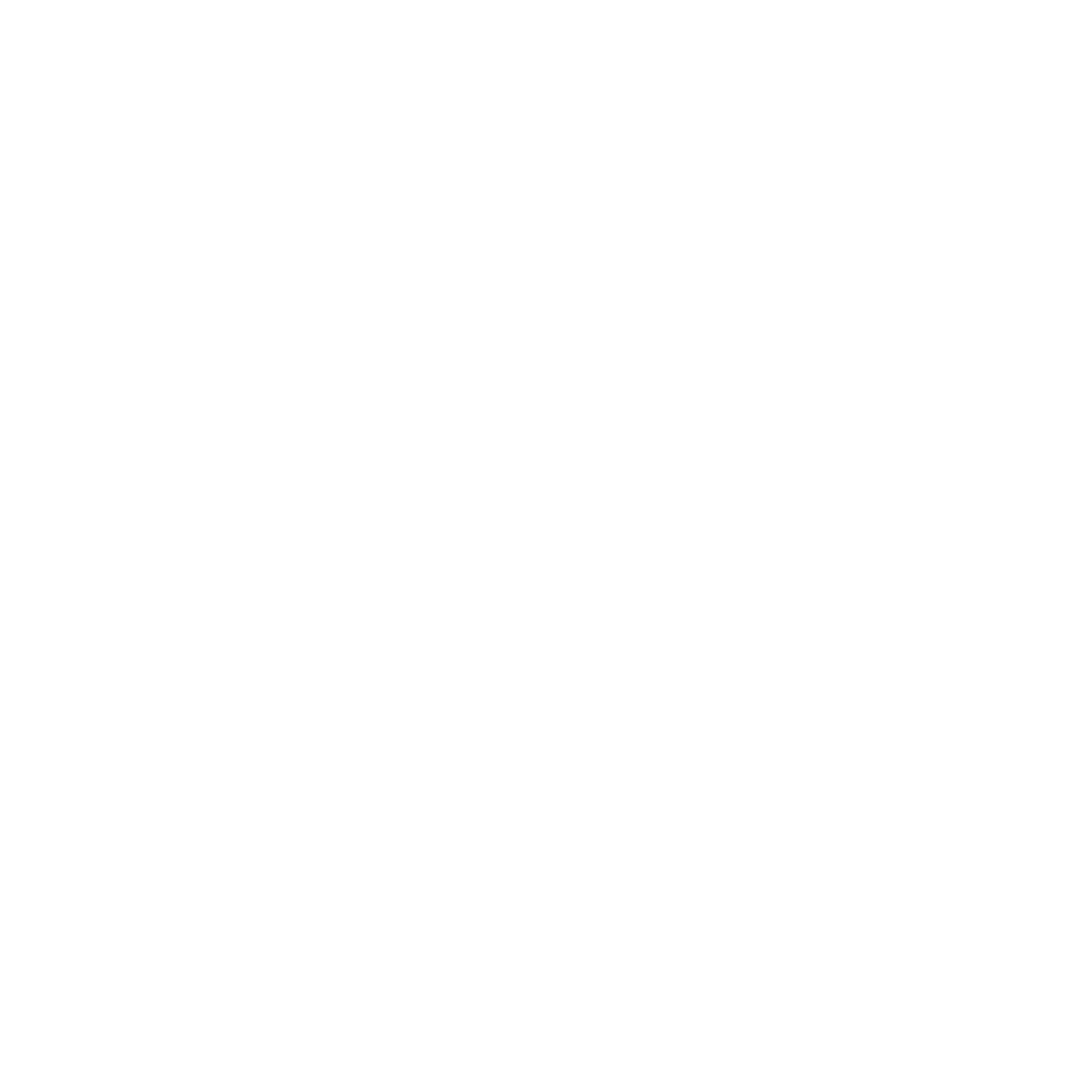 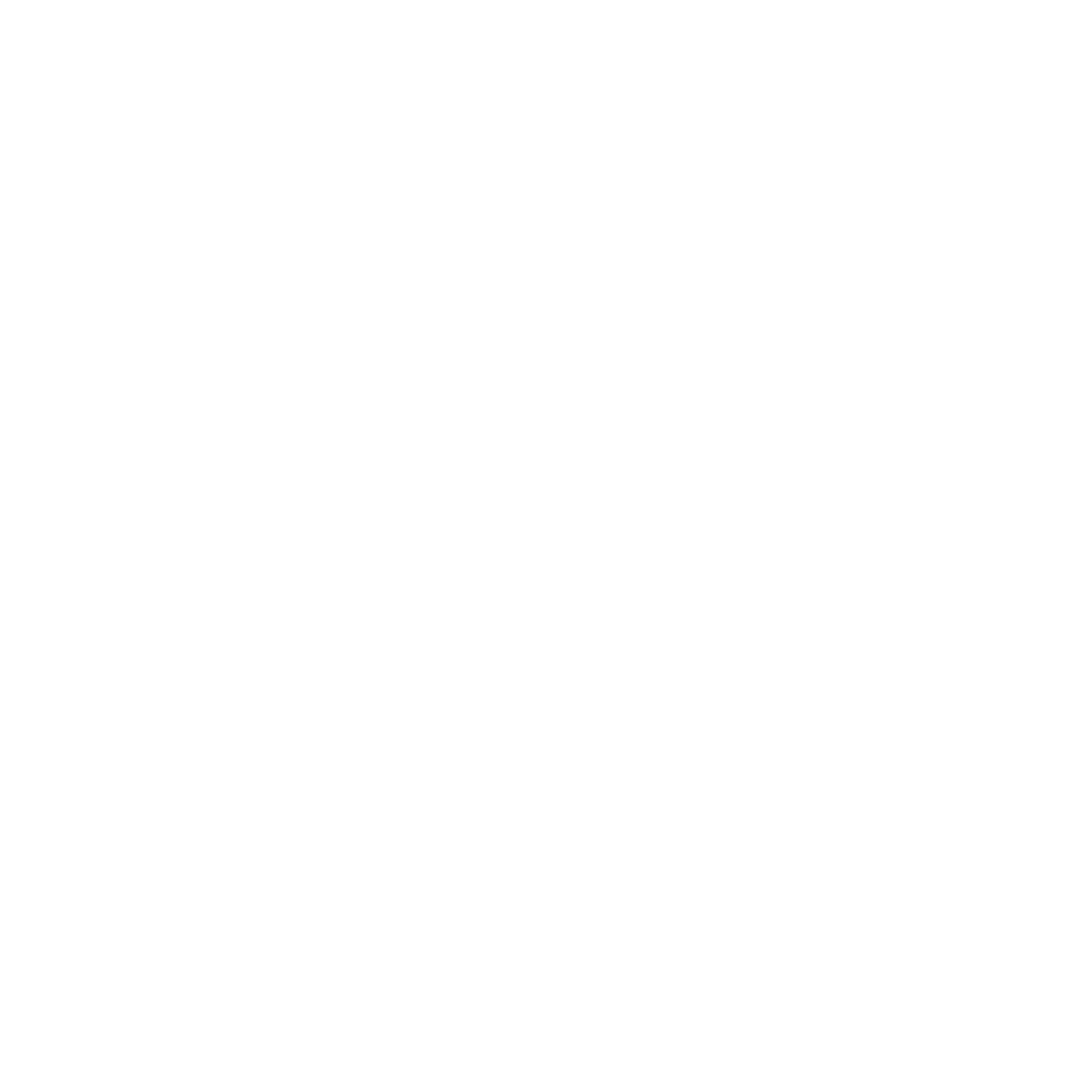 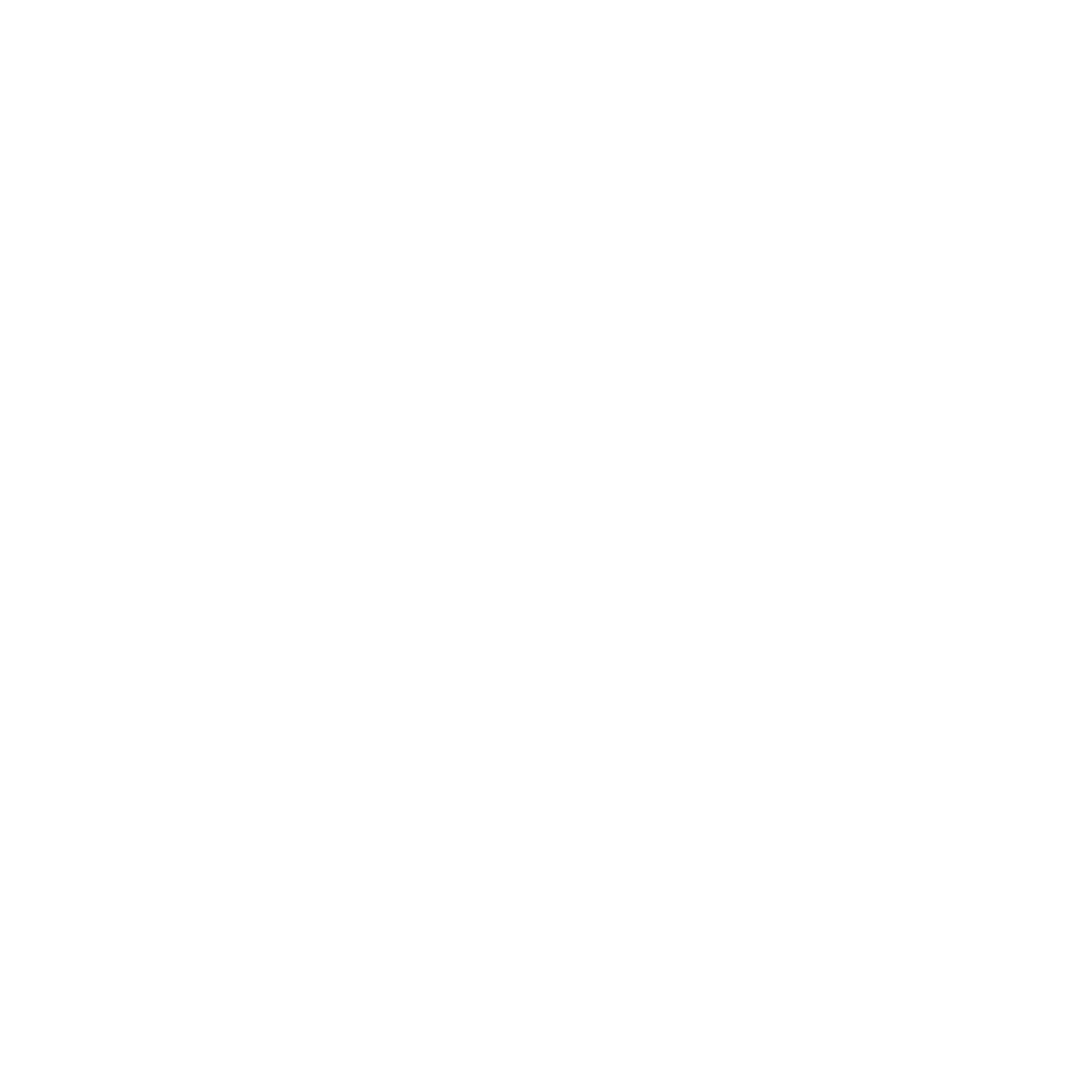 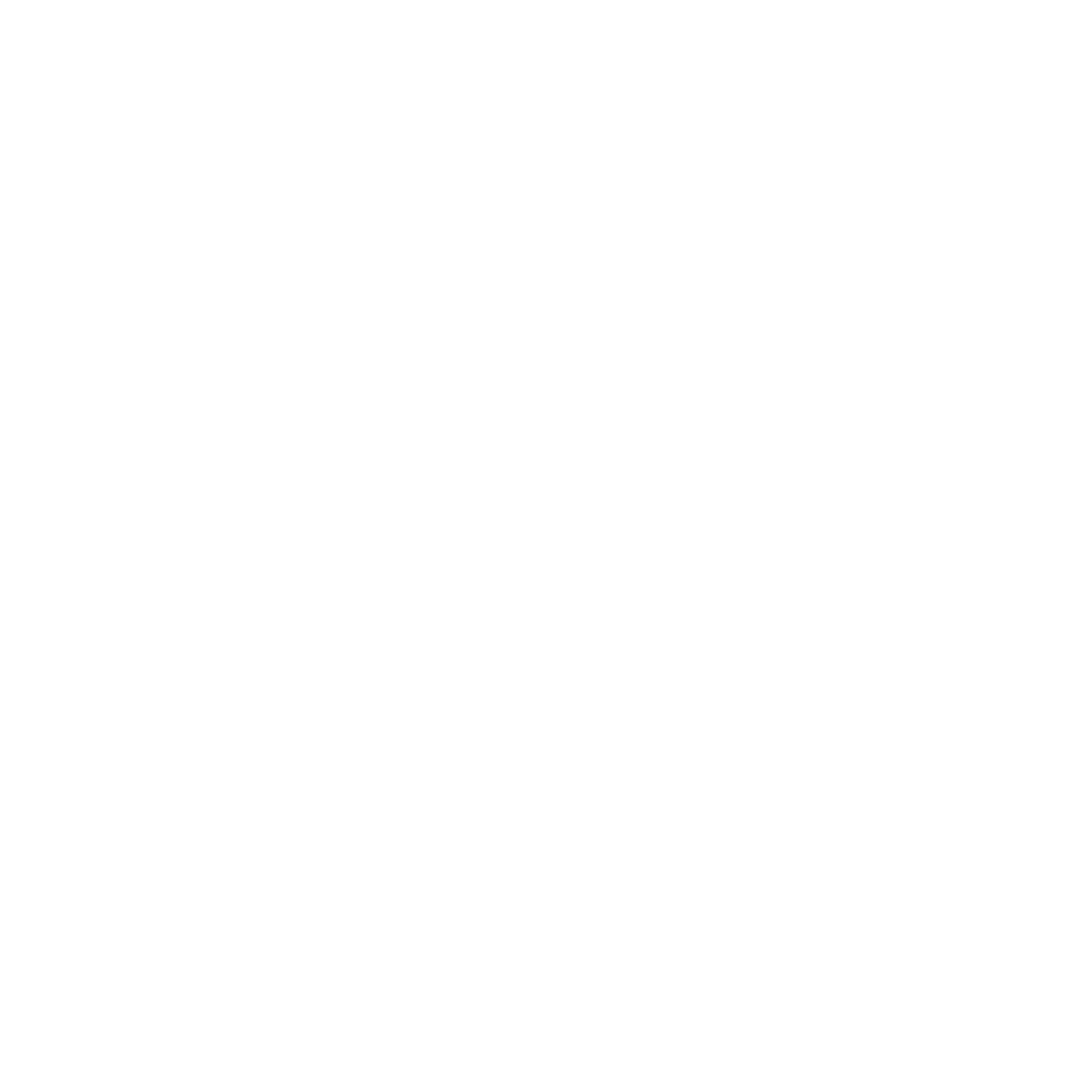 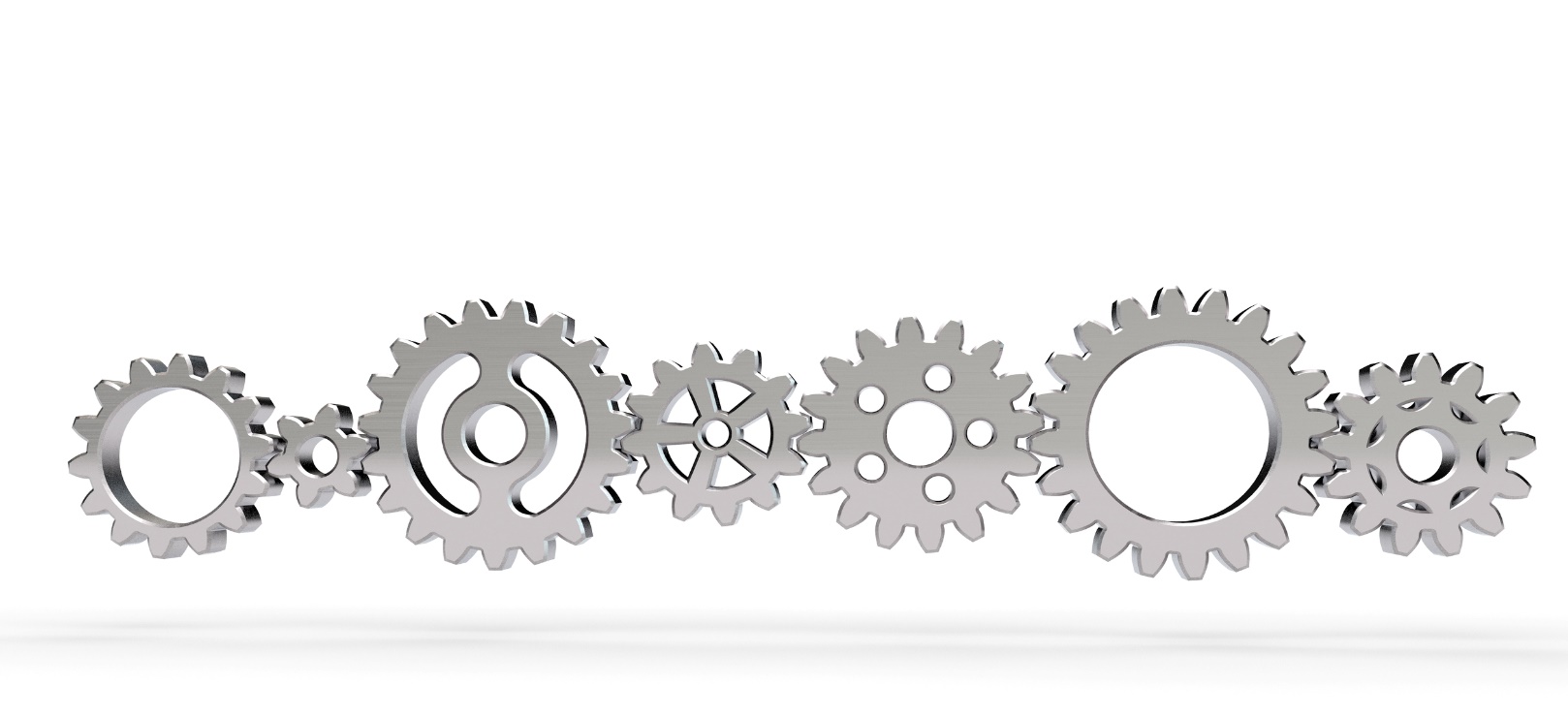 3
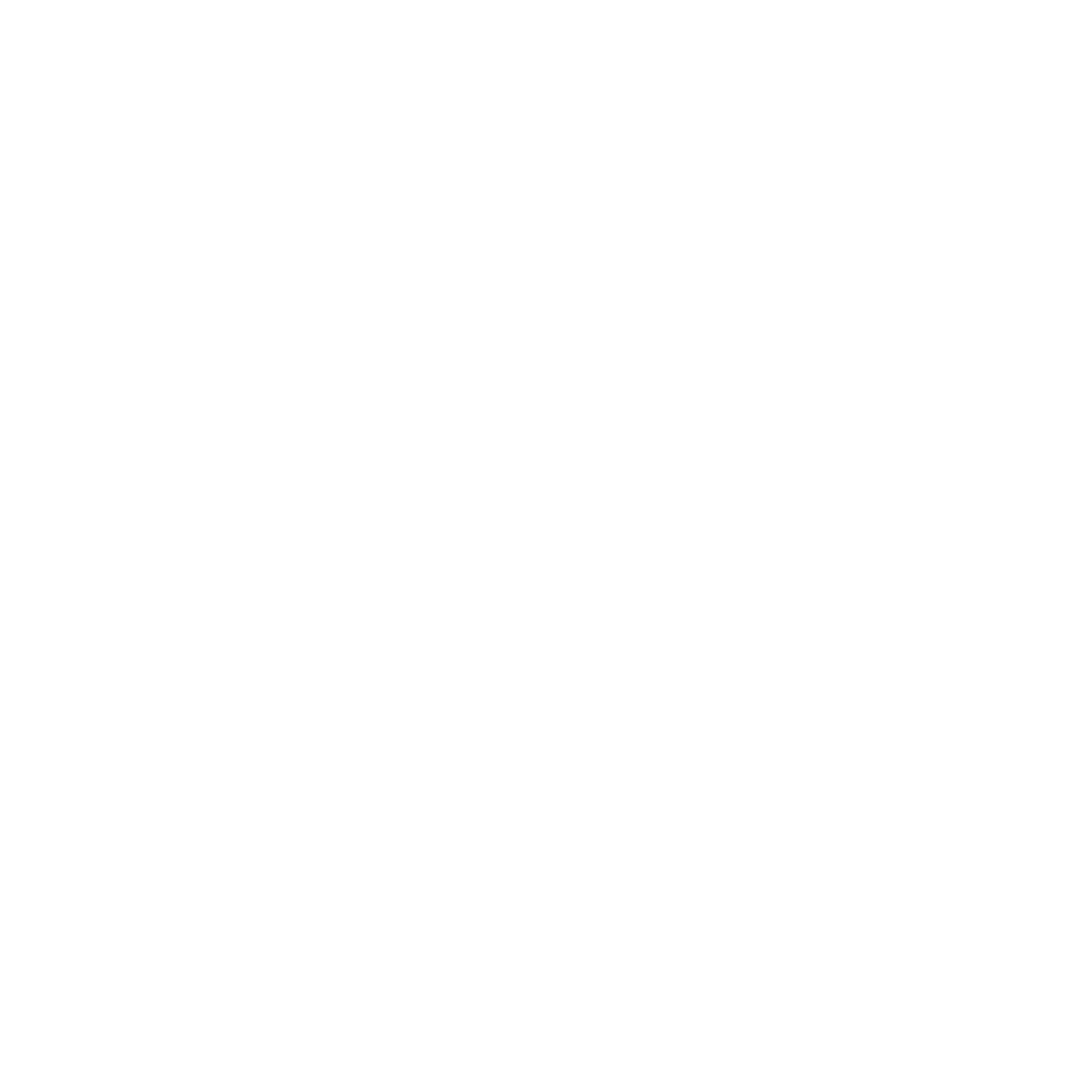 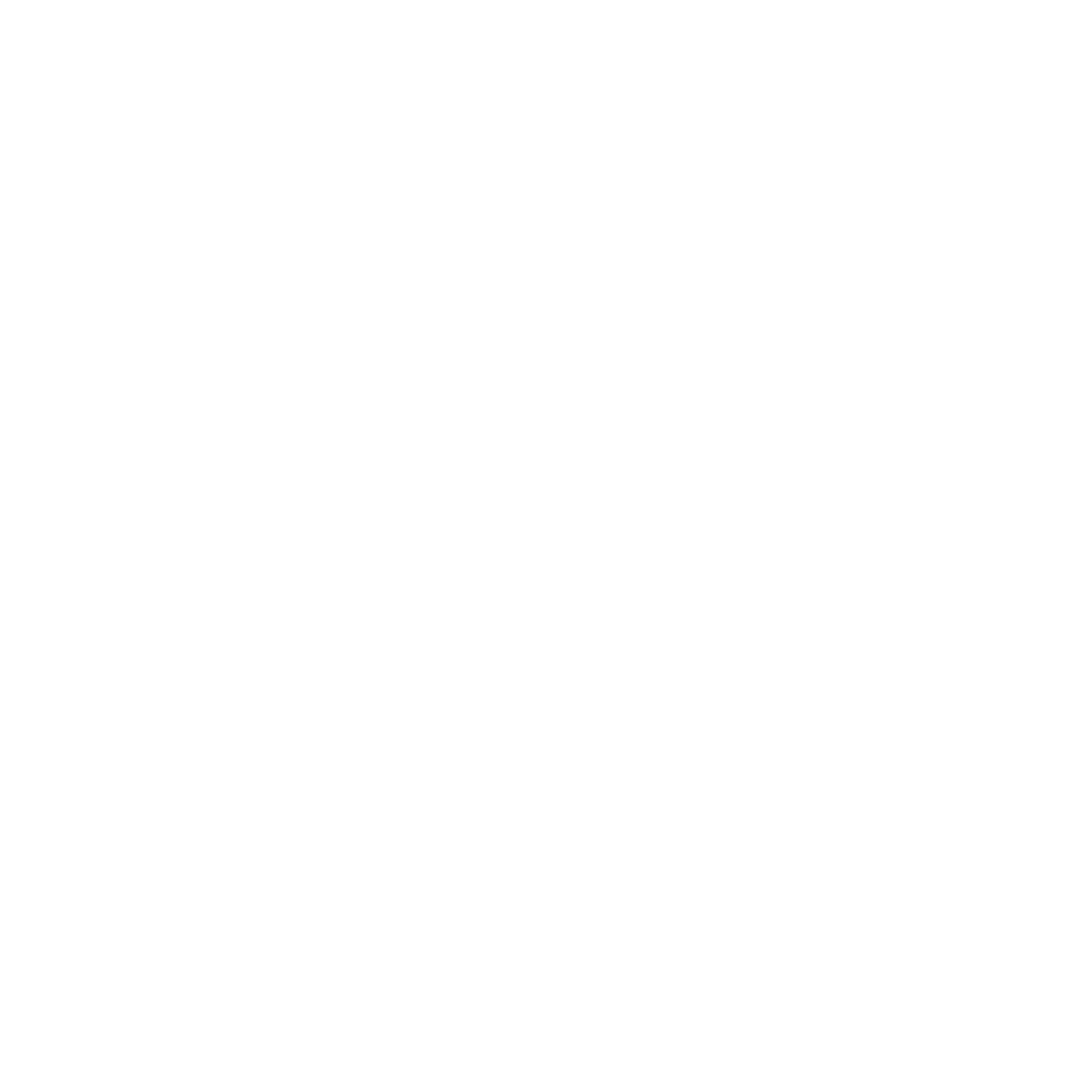 Finding opportunities that serve both you and your customer…
2
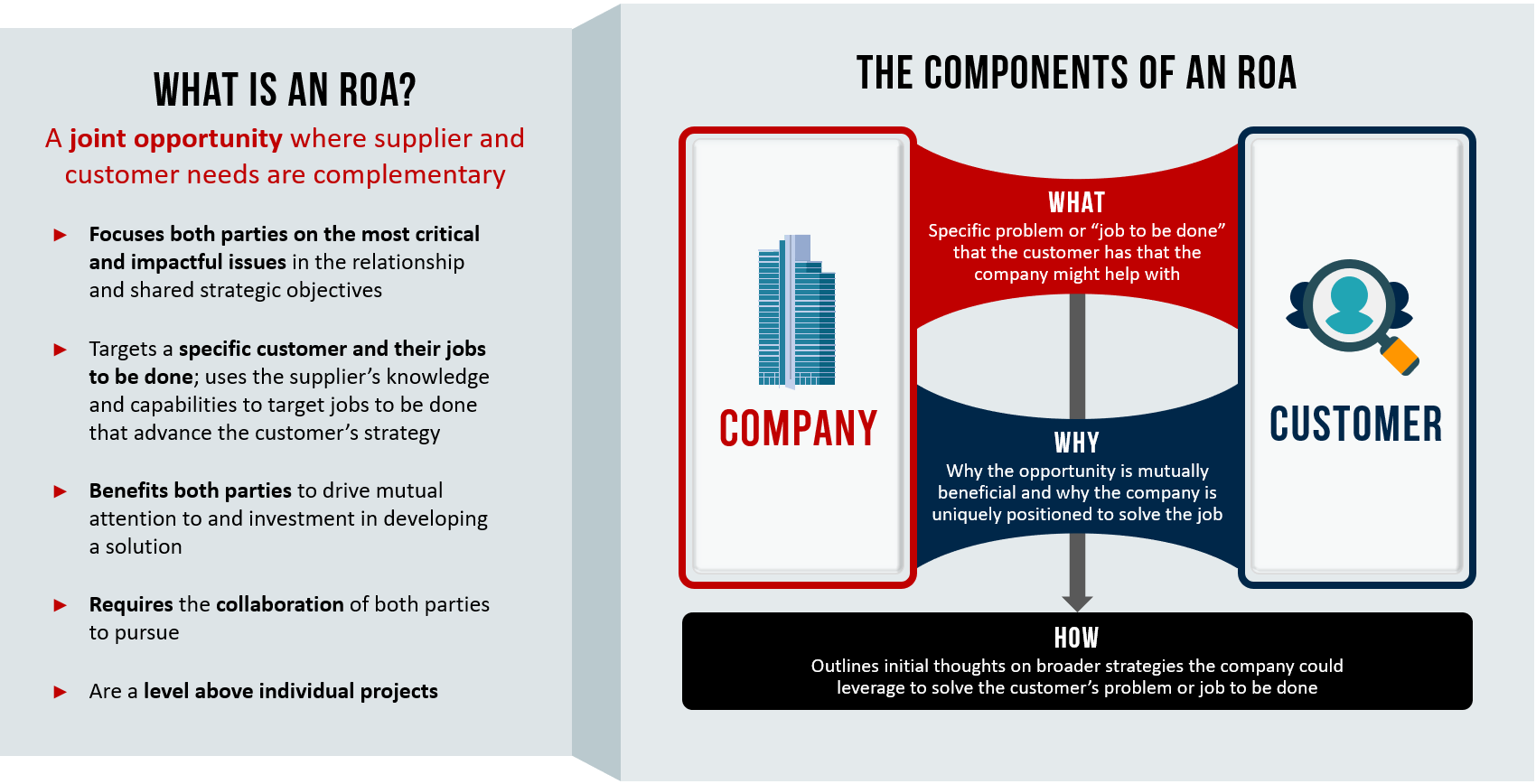 4
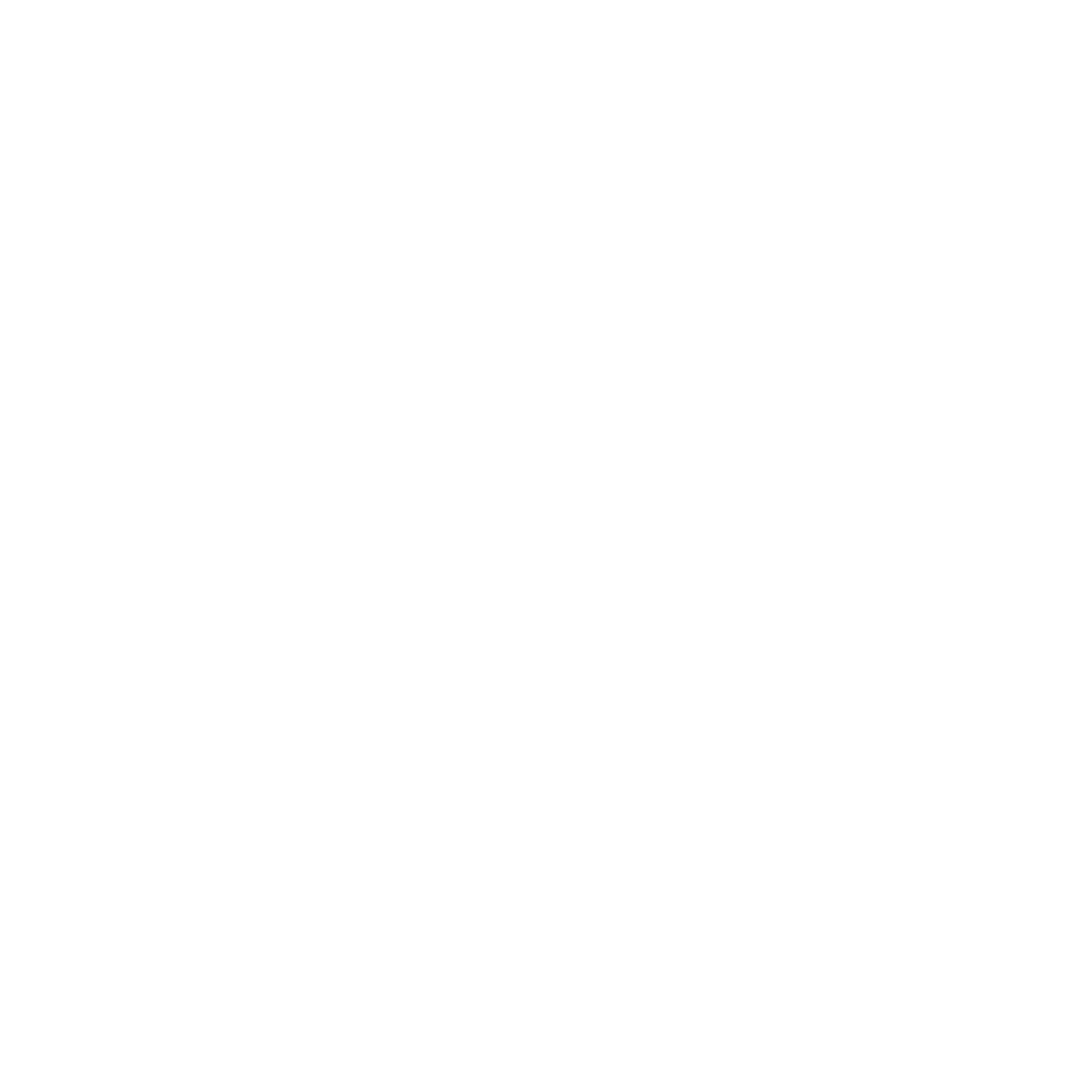 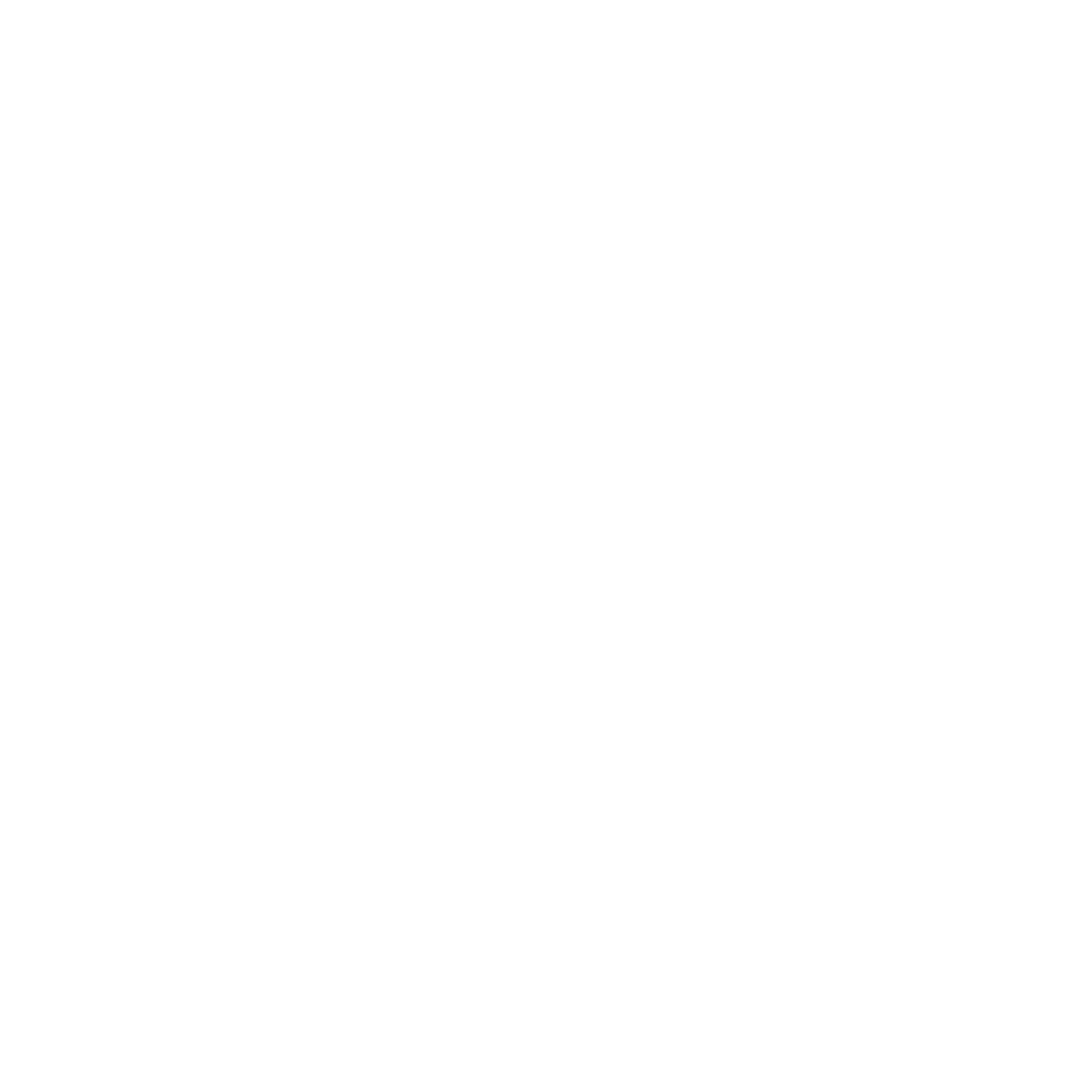 … taking a broad aperture of the customer’s business challenges
2
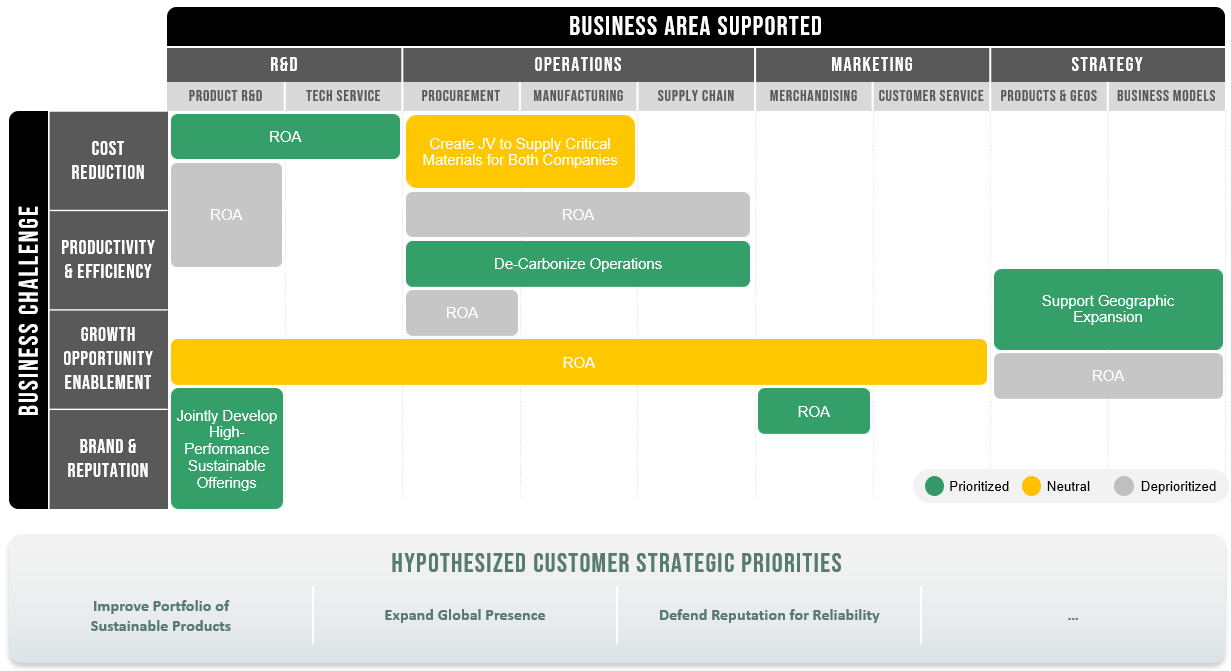 ILLUSTRATIVE
5
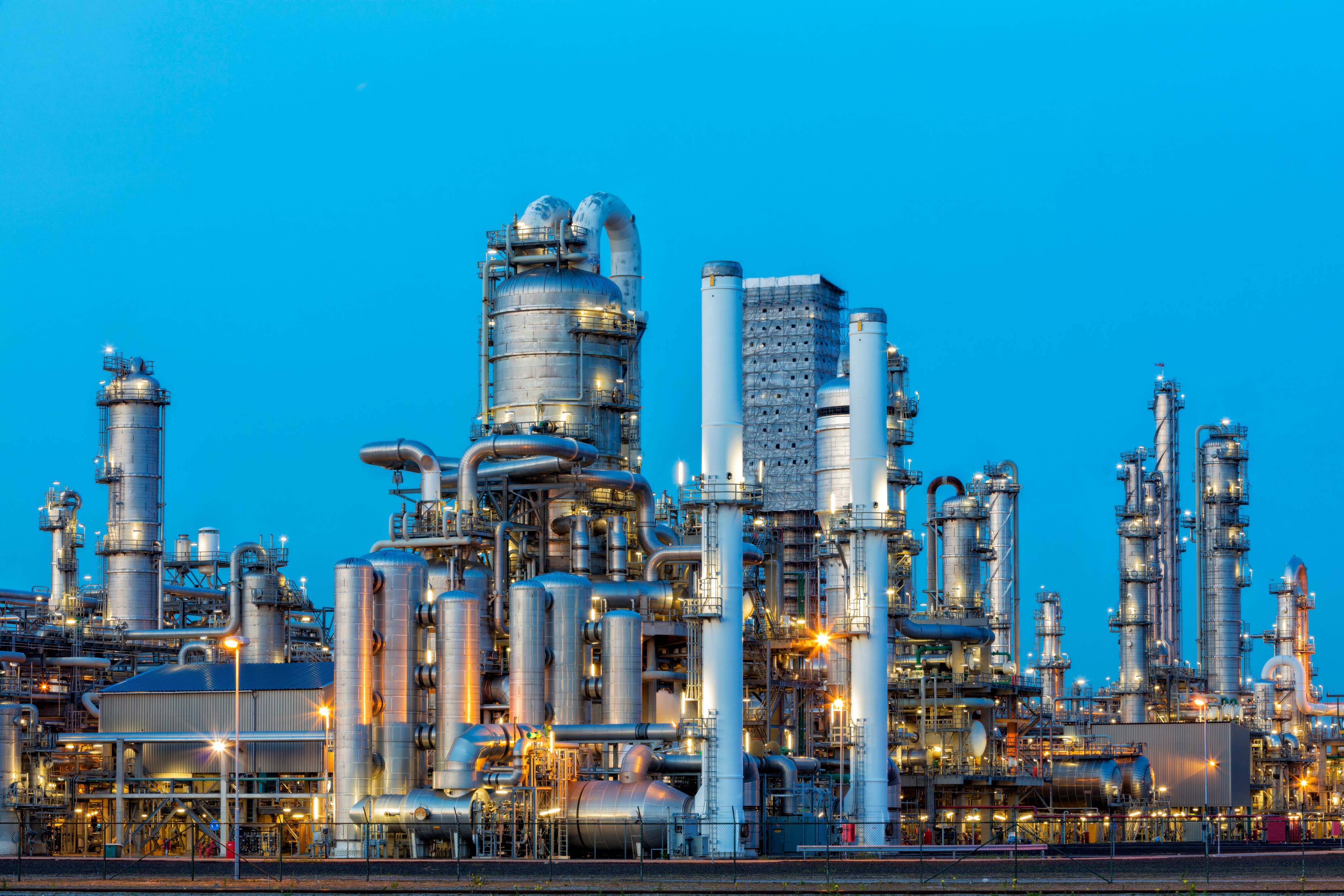 6
Poll Question
What do you see as the biggest challenges to implementing SRM in your organization?
Customer willingness to change relationships
Our role in the value chain
Organizational culture and entrenched behaviors
Existing roles and structure within our organization
Team members’ skills and capabilities
Leadership’s willingness to invest
Lack of clear connection to our strategy
Other (Please share in the chat)
7
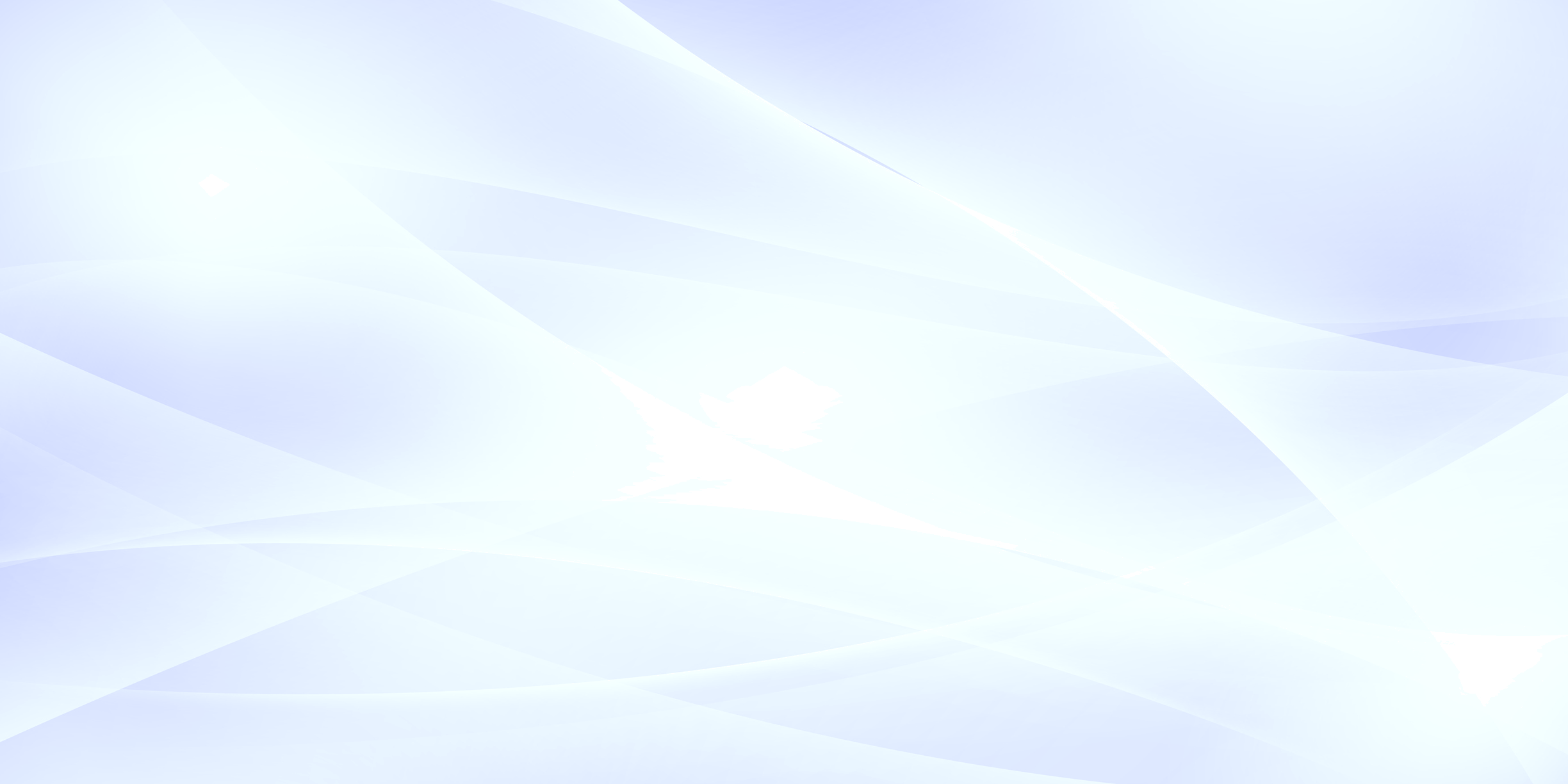 Thanks!
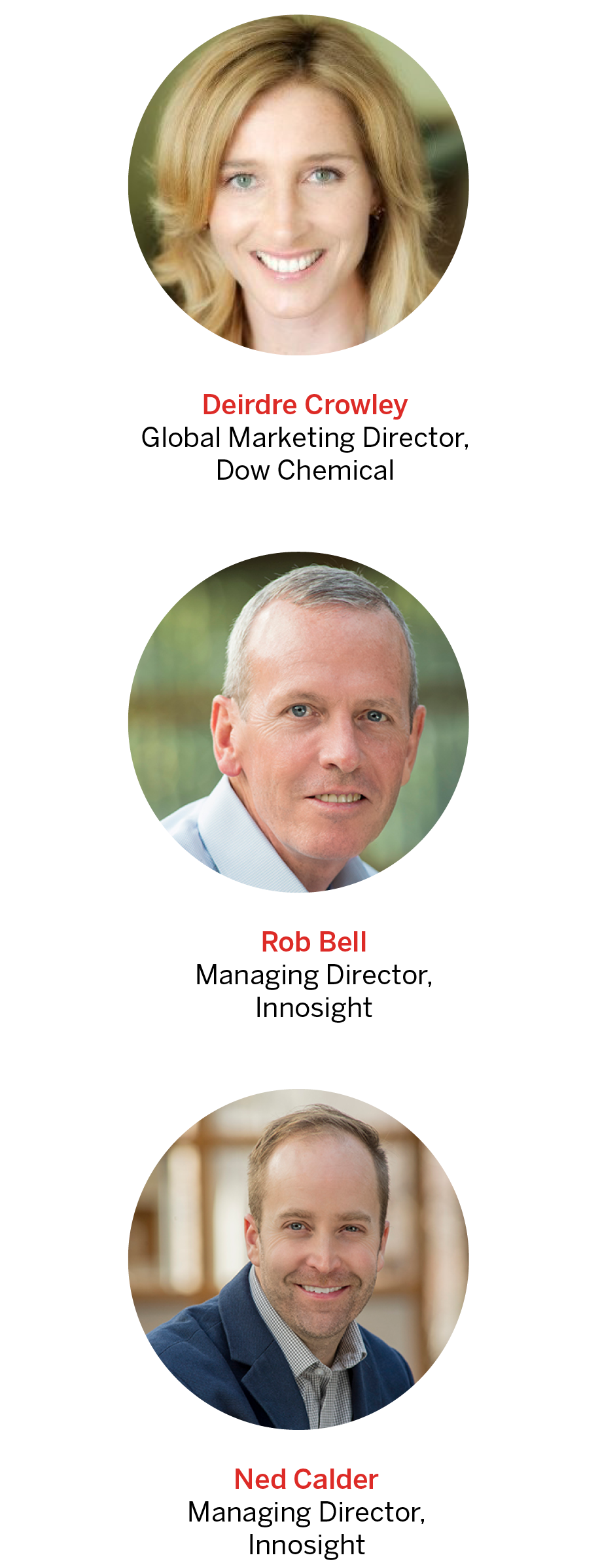 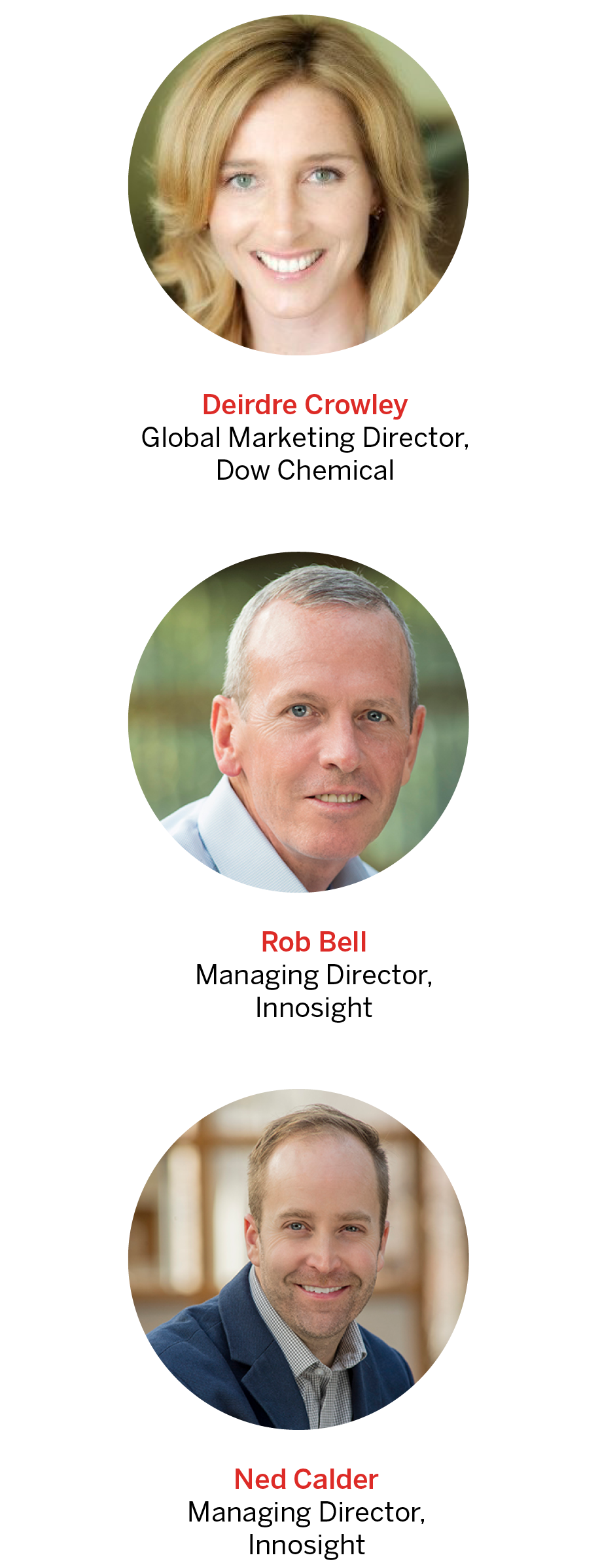 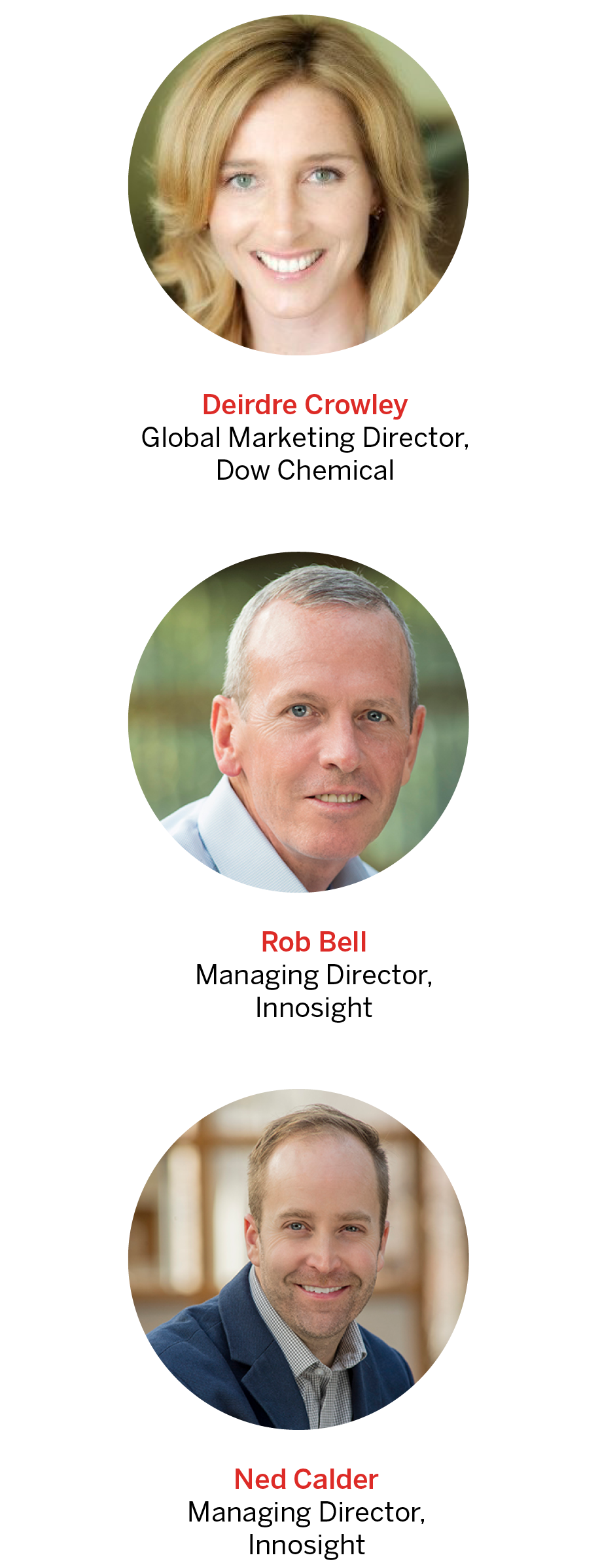 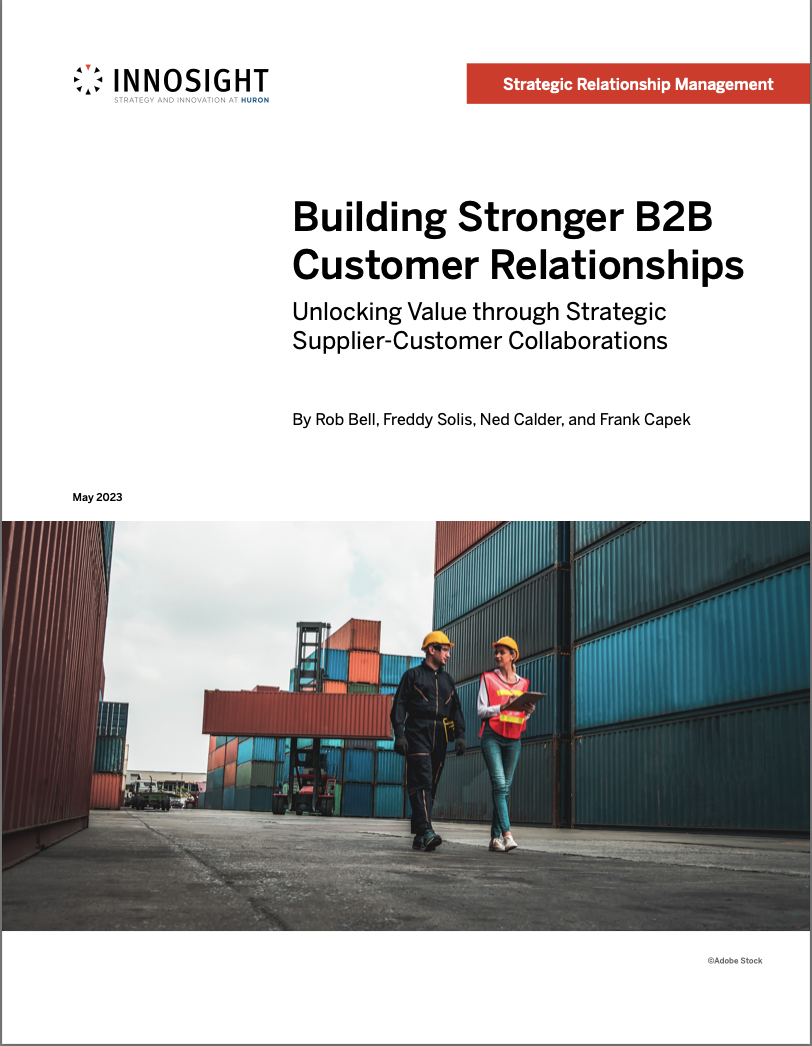 ncalder@Innosight.com
rbell@Innosight.com
Dcrowley@dow.com